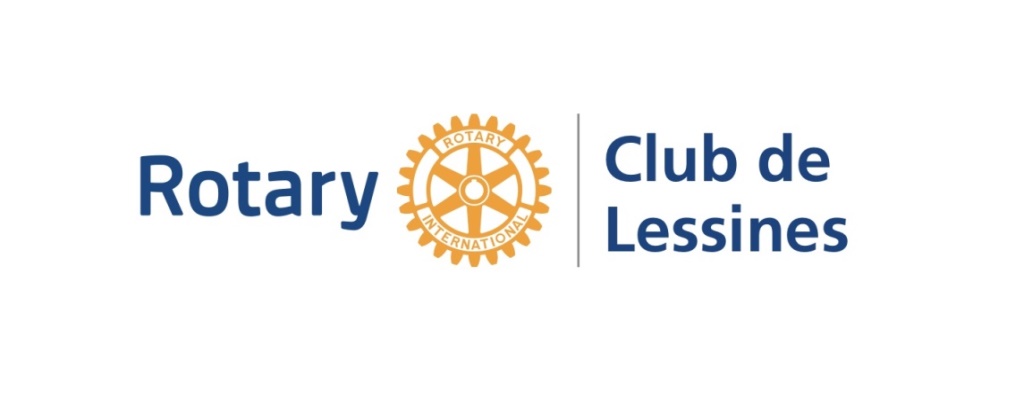 Bilan de l’année 2018-2019
et remerciements 
Par le président sortant Jean-Noël Deltenre 

1. Introduction 
2. Bilan : actions de collectes de fonds 
3. Bilan : actions caritatives 
4. Bilan : la vie du club 
5. Remerciement au comité sortant
6. Conclusion
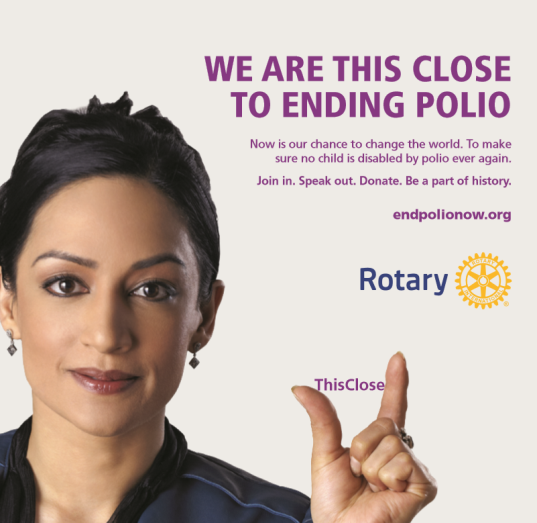 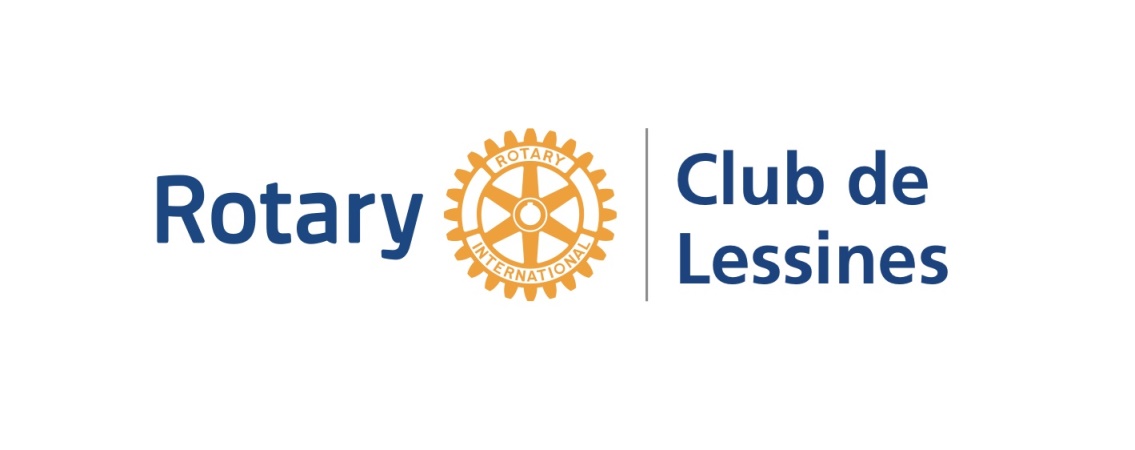 Introduction
Thème de l’année 2018-2019
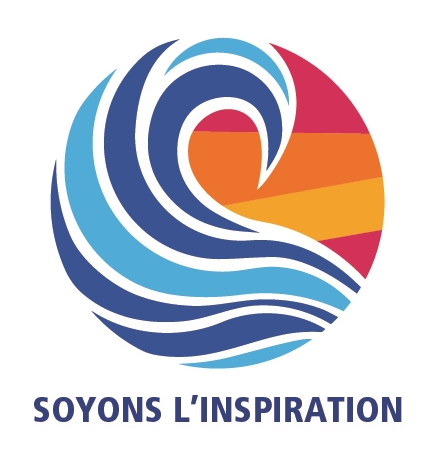 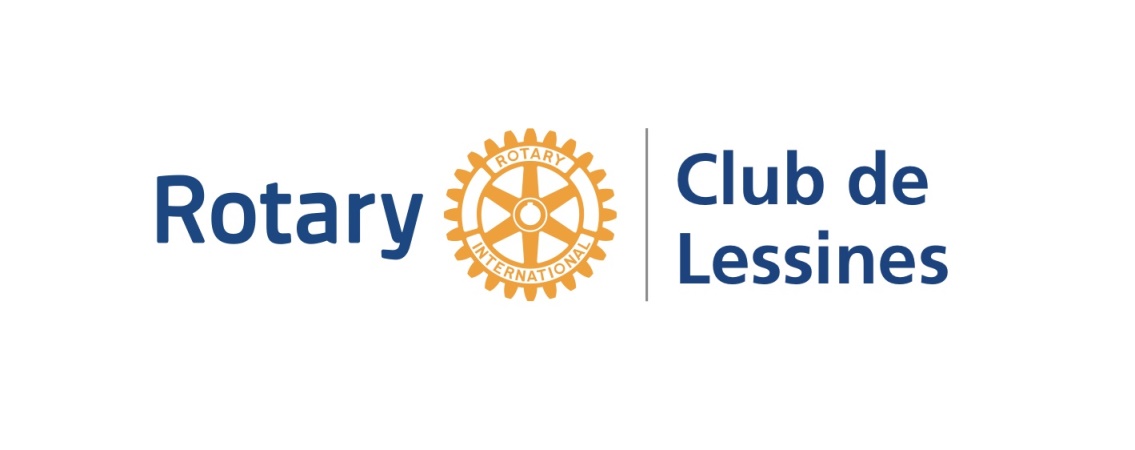 1. Introduction
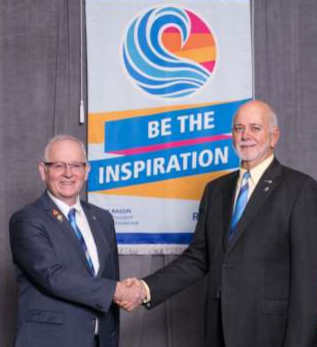 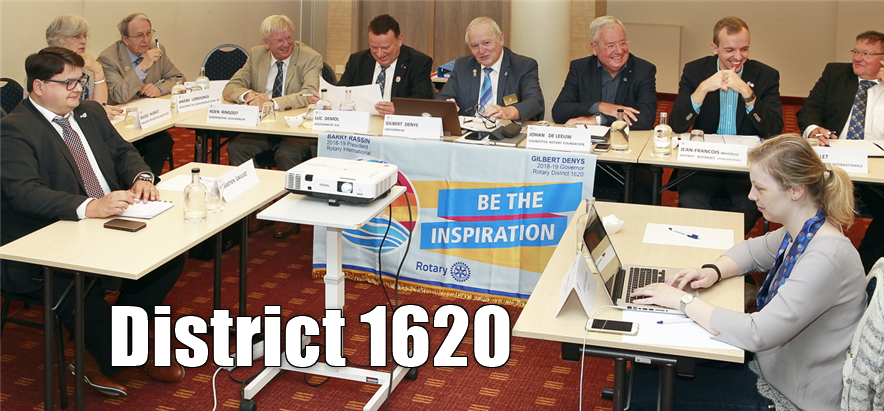 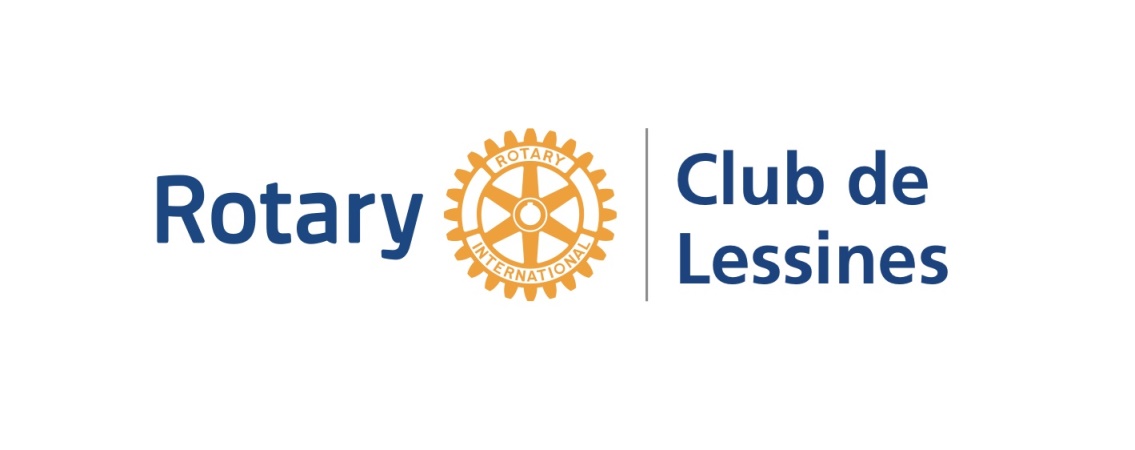 Introduction
Quelques pistes pour avancer  dans la vie et dans notre club
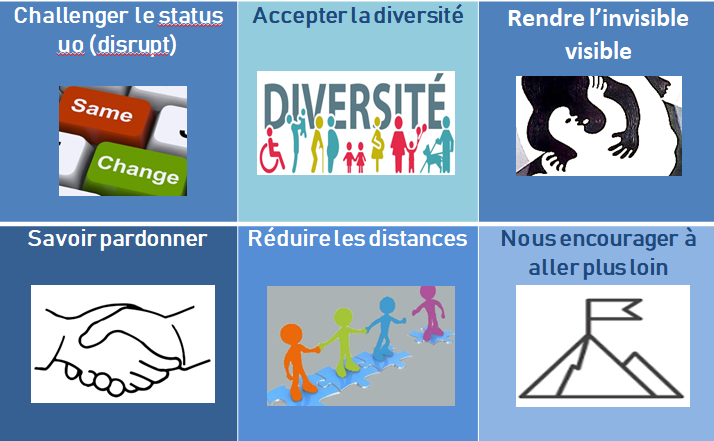 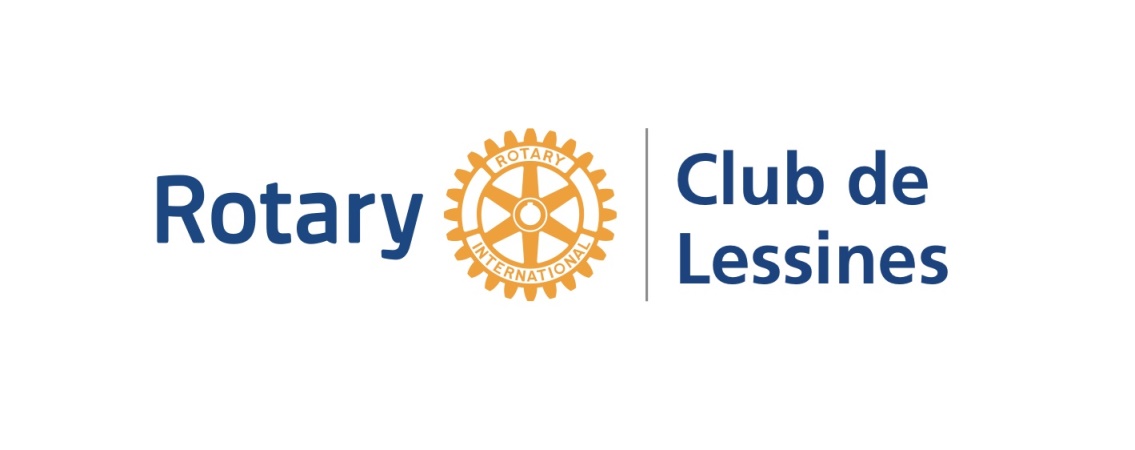 2.  Bilan : actions de collecte de fonds
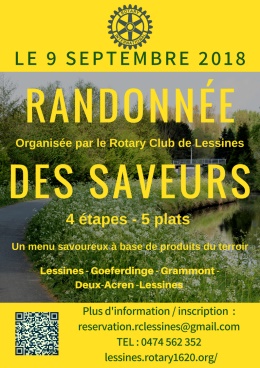 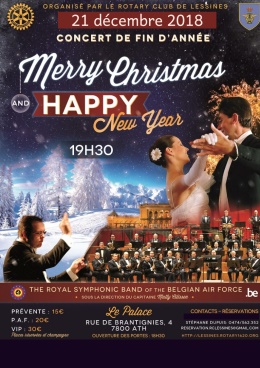 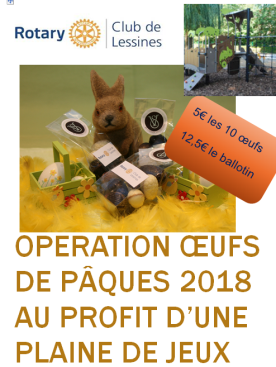 CLUB
6 actions de collecte de fonds rapportant +/- 12 000 Euros
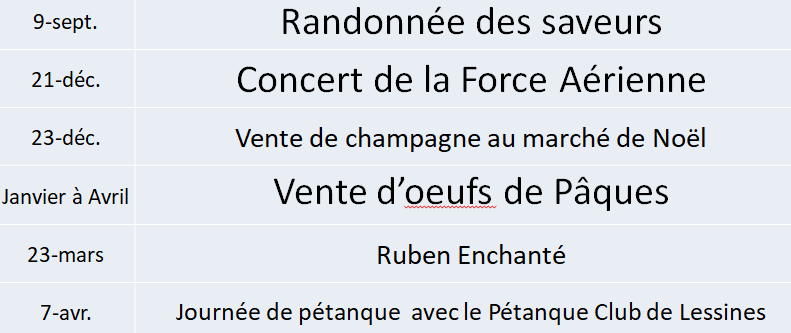 3.  Bilan : actions caritatives (1/2)
1 projet caritatif à Lessines de 10 000 Euros
Plaine de jeux inclusive pour enfants de 3 à 8 ans 
Dans le parc Watterman 
En collaboration avec la Ville de Lessines. 
Intervention de la Rotary Fondation =  3 000 Euros
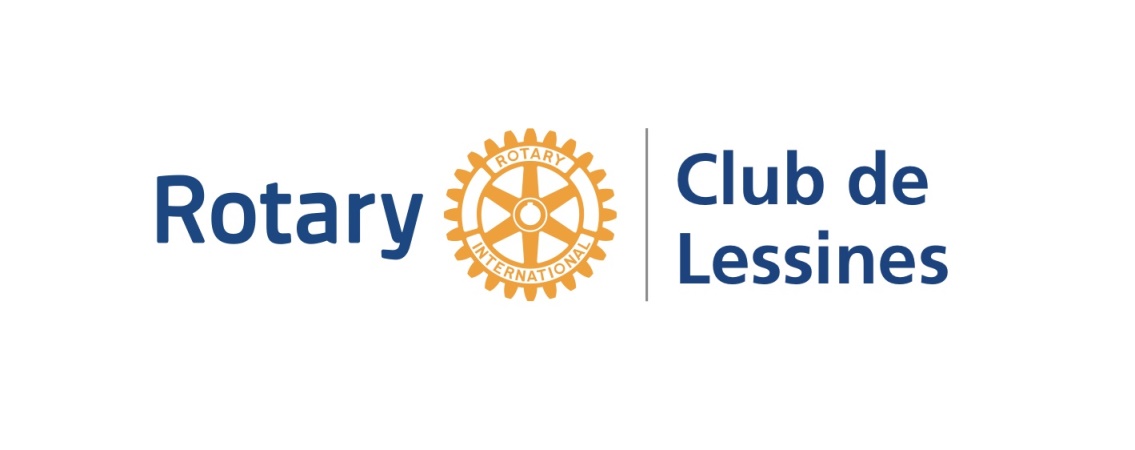 3.  Bilan : actions caritatives (2/2)
Des donations pour un 
total de +/- 5000 Euros
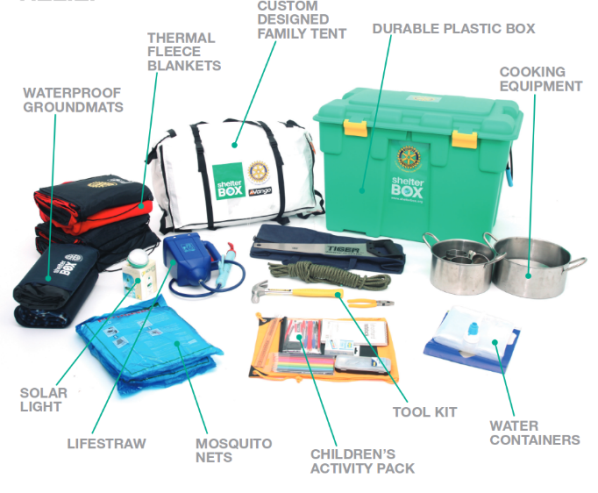 A la fondation Rotary
A Polio Plus
A l’ASBL Hôpital sans frontières
A l’ASBL Vacci +
A Shelter box (1 en Indonésie et 1 au Mozambique)
Aux mouvements de jeunesse de Lessines et d’Ollignies 
A la journée du logement de la ville de Lessines
Au musée du Fanion (aide à un centre d’enfants tuberculeux en Ukraine)
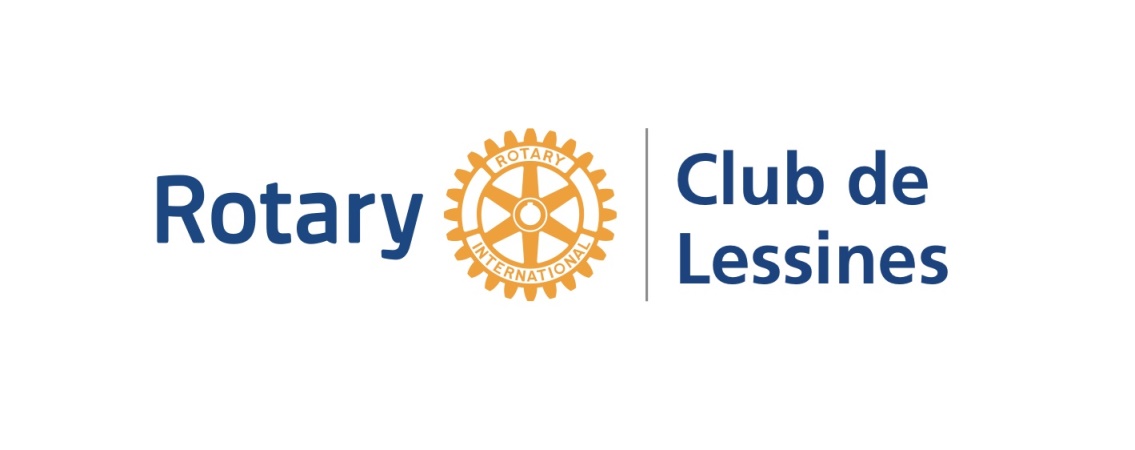 4.  Bilan : la vie du club (1/5)
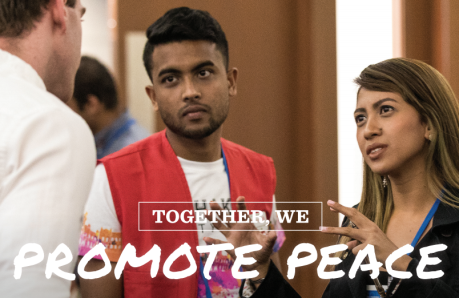 CLUB
12 conférences
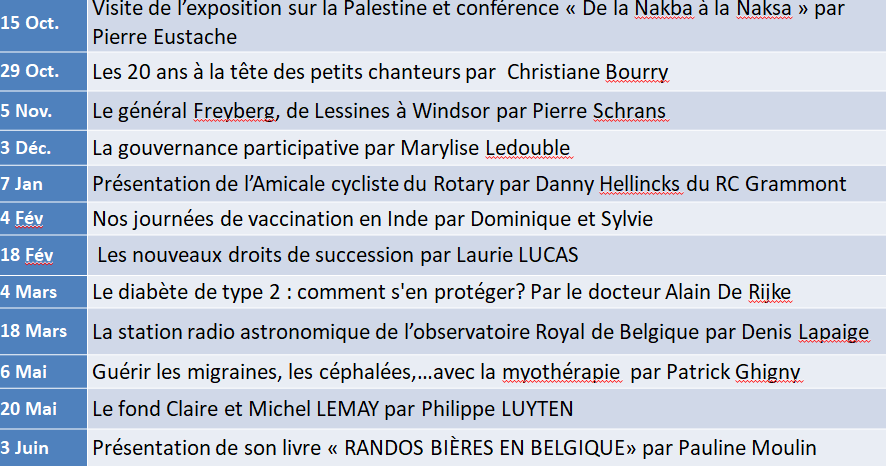 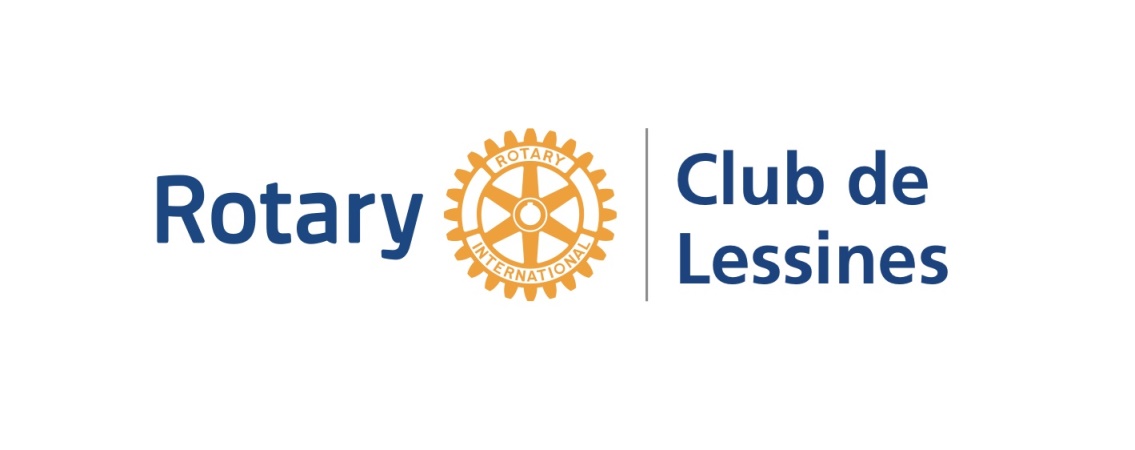 4.  Bilan : la vie du club  (2/5)
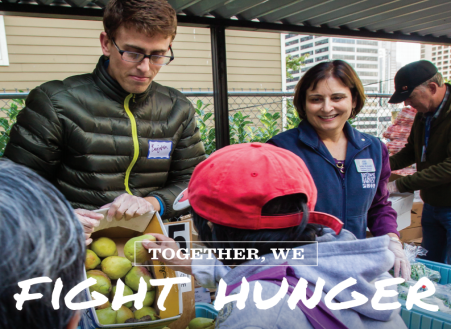 CLUB
3 intronisations
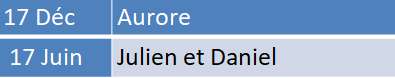 5 actions sociales
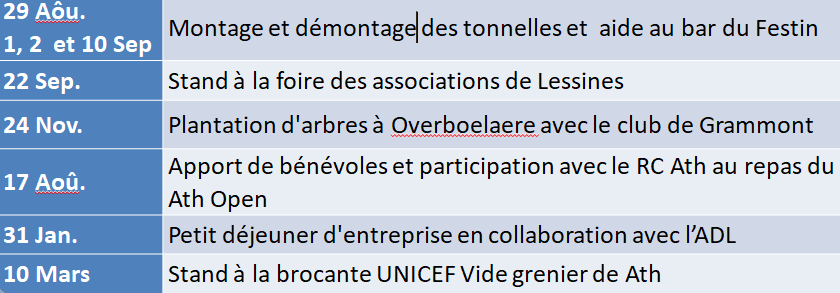 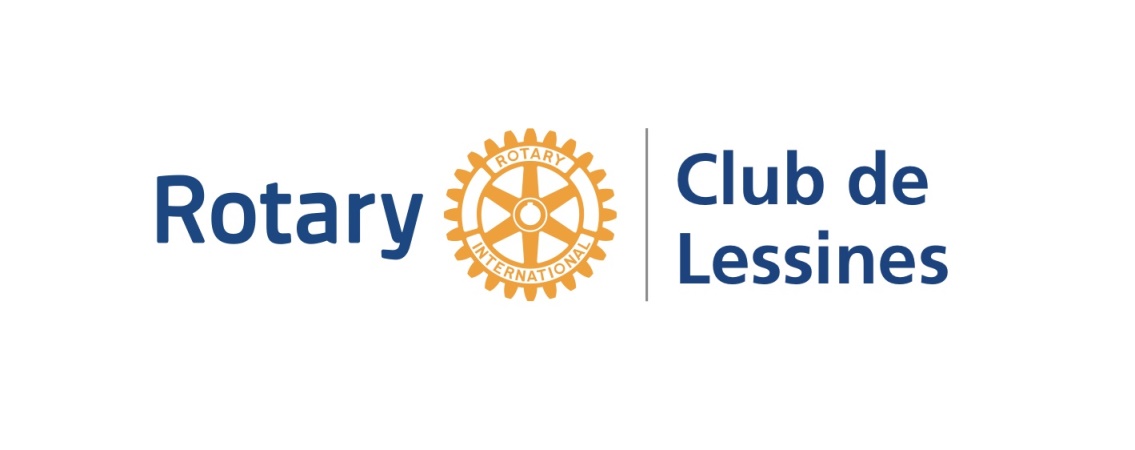 4.  Bilan : la vie du club (3/5)
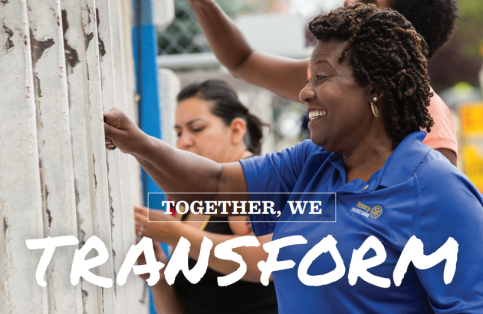 CLUB
2 maiden speeches
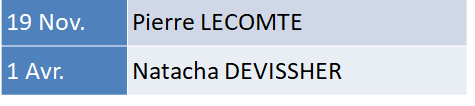 3 réceptions officielles
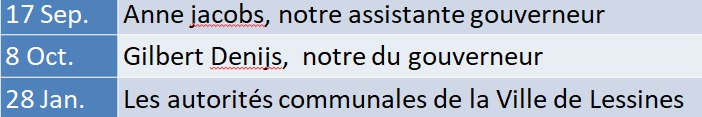 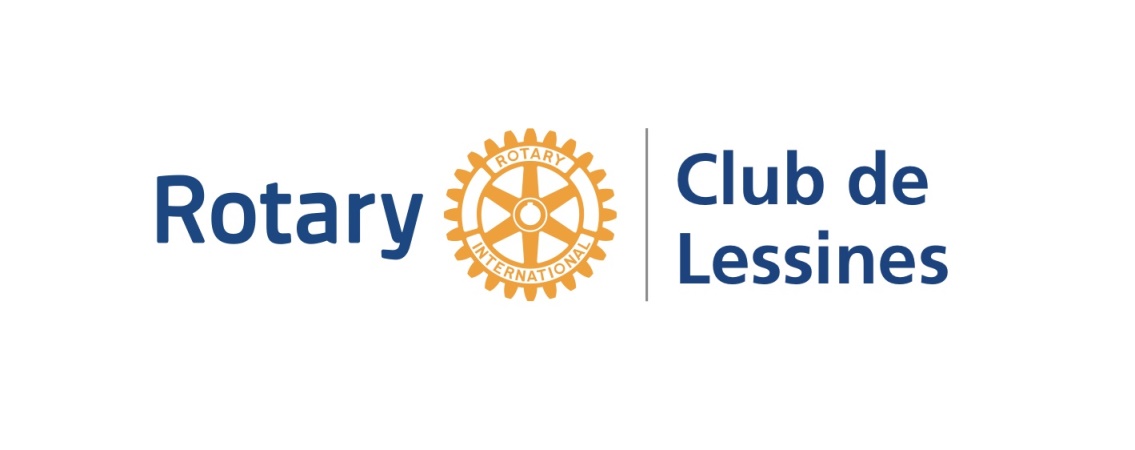 4.  Bilan : la vie du club (4/5)
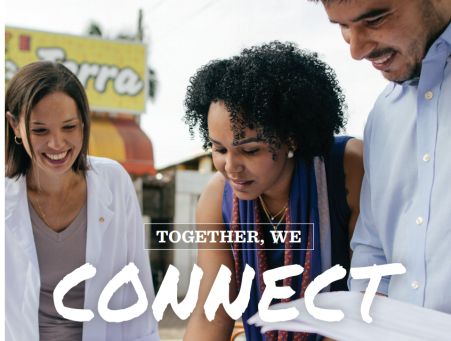 CLUB
4 réunions de vacances
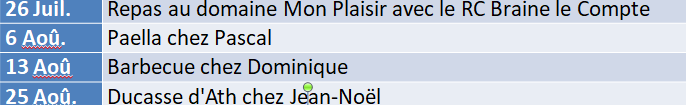 8 sorties ensemble
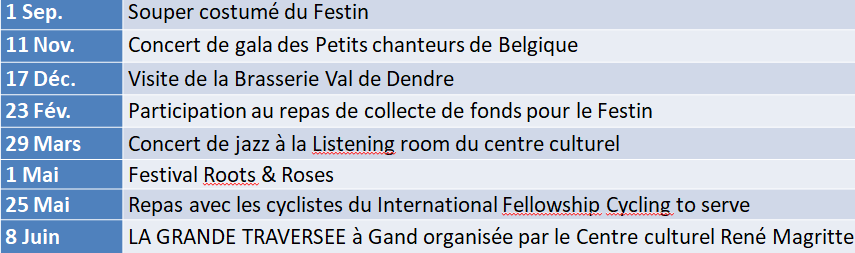 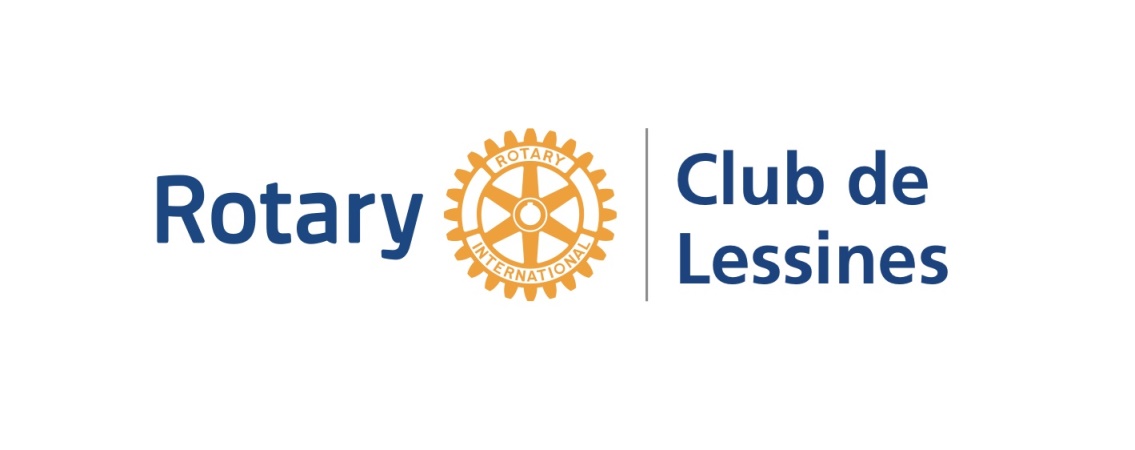 4.  Bilan : la vie du club (5/5)
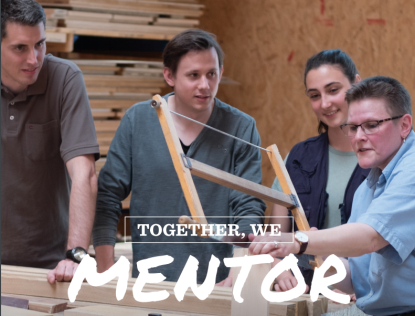 CLUB
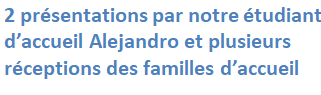 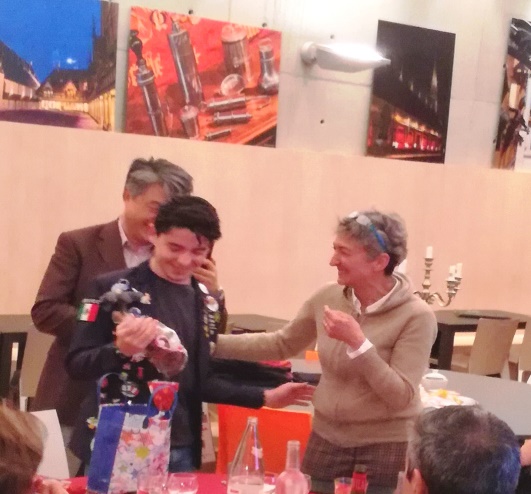 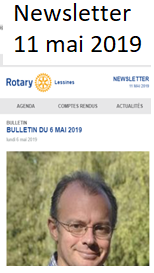 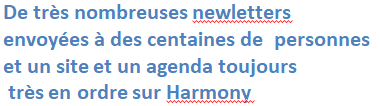 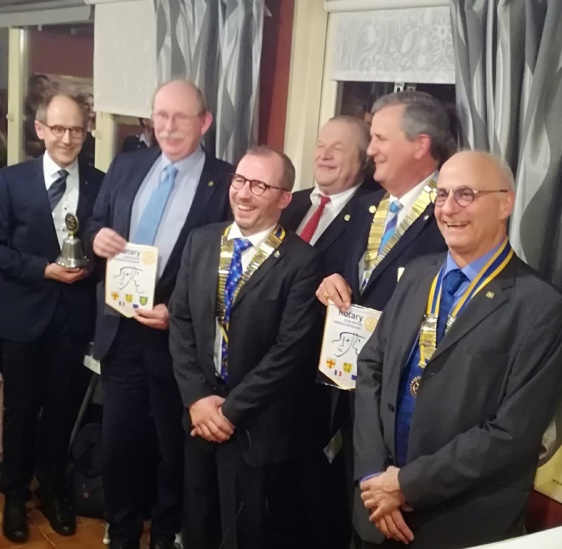 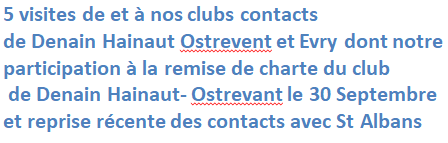 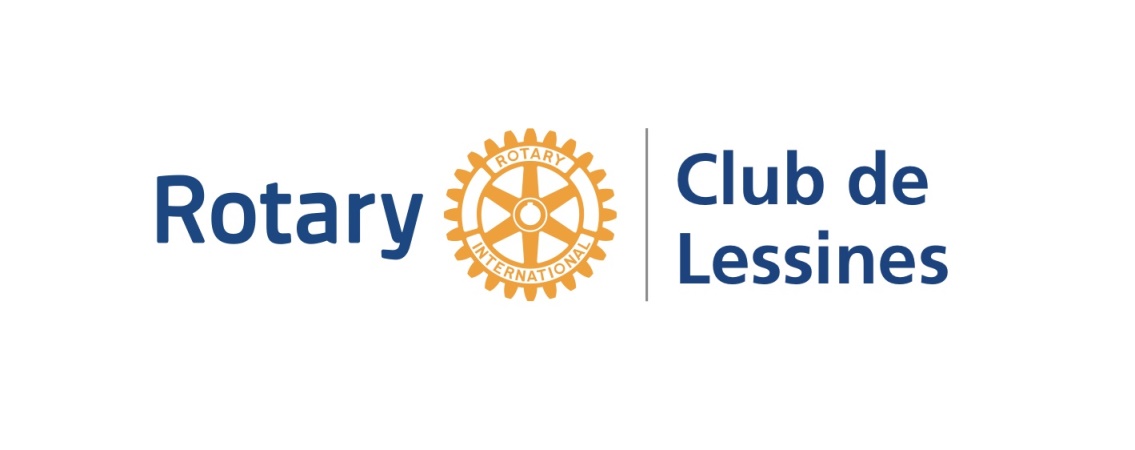 5.  Remerciement du comité
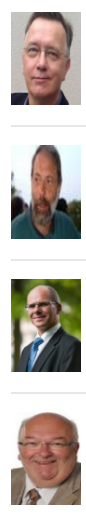 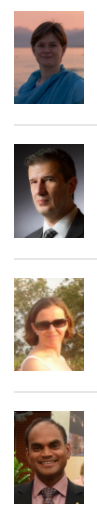 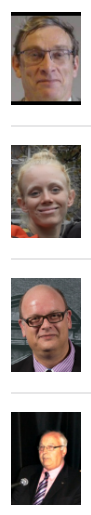 Jean-Noël
Natacha
Pierre
Jacques
Hermeline
Pierre
Dominique
Stéphane
Nathalie
Jean-Claude
José
Frédéric
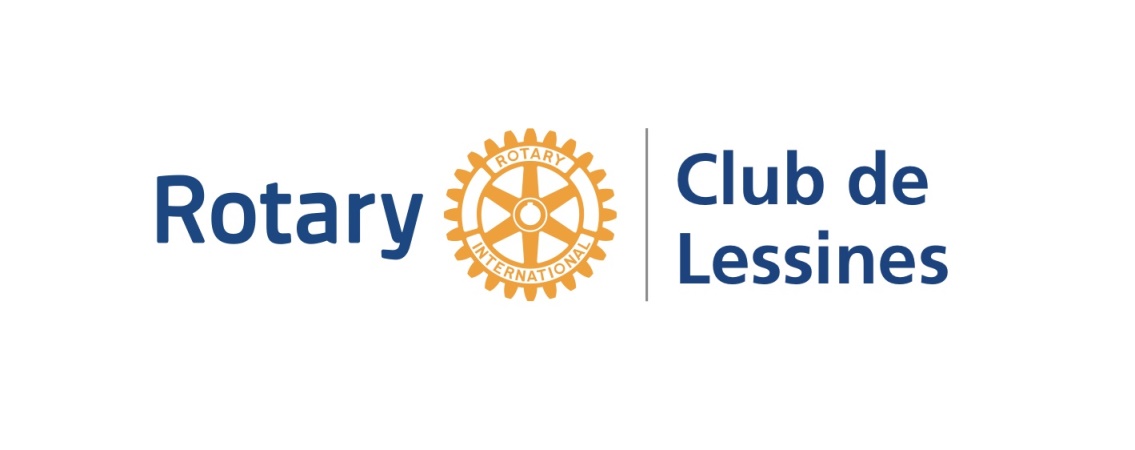 6.  Conclusion
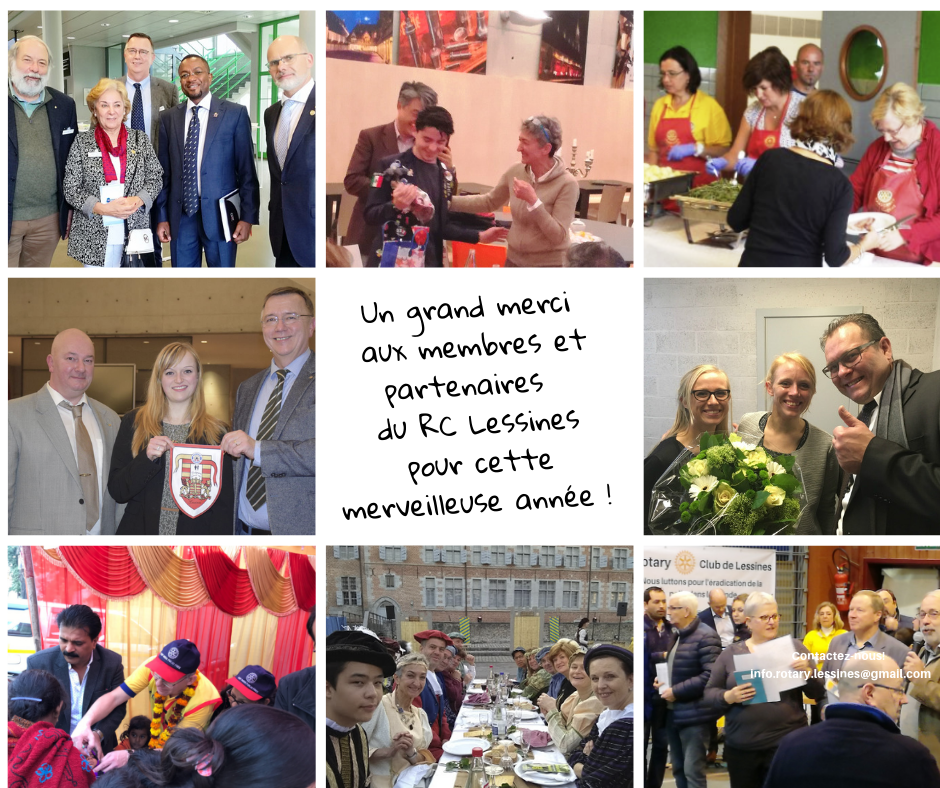